Проектная  деятельность вдетском саду
Работа  выполнена слушателем курсов «Формирование  информационно- коммуникативной компетенции педагога» Аксеновой Л. Н. воспитателем ДОУ №78

Санкт- Петербург
Октябрь-декабрь 2015г.
Краткосрочный проект  в старшей  группе «Жизнь в городе»
Вид проекта: Познавательно –информационный
Участники проекта: Дети, педагоги, родители
Продолжительность проекта: 2 недели.
Проблема
Воспитание  в  молодом поколении должного отношения  к  достижениям человека  в  век технического прогресса, основанных на  лучших достижениях предыдущих поколений. 
Оценка действий  человека в  окружающей  его среде.
Соблюдение  основ  безопасности  жизни  в  городе.
Механизм реализации проекта
Подготовительный этап:
Подбор методической  литературы, разработка плана  реализации.
Основной  этап:
Работа по основным областям, работа  с  родителями.
Заключительный этап:
Обзорная экскурсия по центру  города в сопровождении педагогов  и  родителей.
Цели:                    Задачи:
Развитие  творческого мышления.
Развитие  творческого воображения.
Развитие коммуникативных навыков.
Развитие познавательных способностей.
Учить детей  понятию «Город» знакомыми и понятными средствами.
Добиваться осознания правильного поведения на улице и в общественных местах.
Воплощать знания в непосредственной  образовательной деятельности.
Учить анализировать каждый этап освоения этой темы.
Образовательные области
Социально- коммуникативное развитие
Речевое  развитие
Художественно-эстетическое развитие
Виды детской деятельности
Коммуникативная
Игровая
Познавательно-исследовательская
Изобразительная
Дидактическая игра
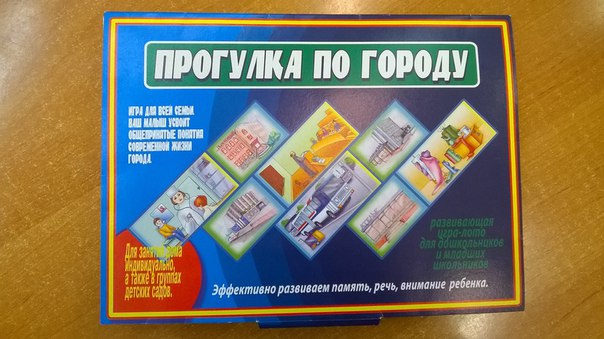 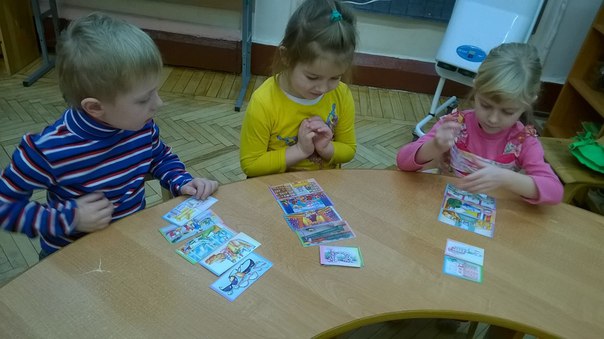 Мнемотаблица
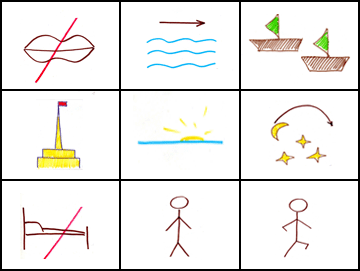 МНЕМОТАБЛИЦЫ
Логопедический сайт БОЛТУНИШКА: http://www.boltun-spb.ru
Материал сайта: Аверина Кристина: k_averina@mail.ru
Дизайн сайта: Сосновская Наталья: sosnasha@mail.ru
«Прогулка по городу»
Рисунок  акварелью «по мокрому» «Деревья  в  нашем парке»
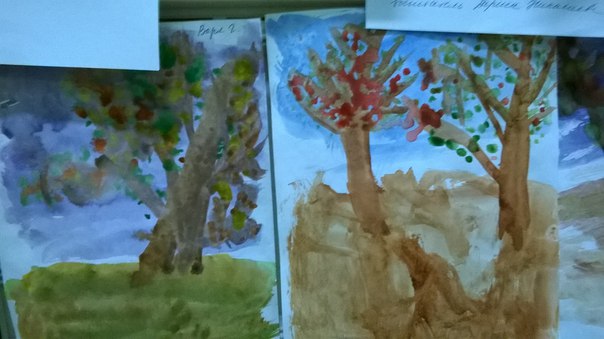 Лепка «Уточки в  городском пруду»
Аппликация «Городская улица»
Сюжетно- ролевые игры: «Поликлиника»«Стройка»
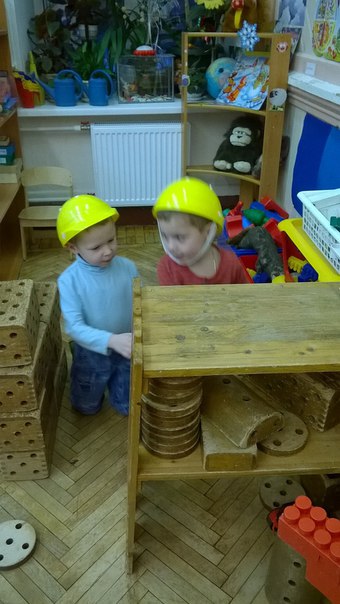 Работа  с  родителями
«Моя мама библиотекарь»
«Моя мама продавец»
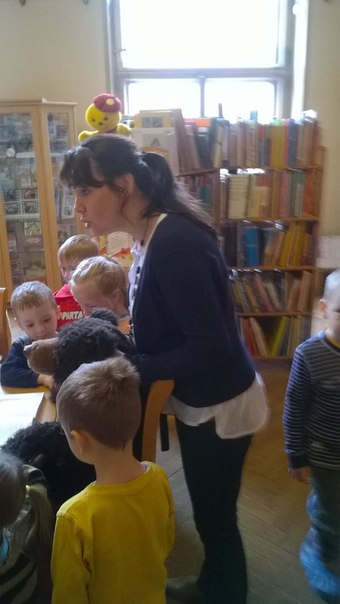 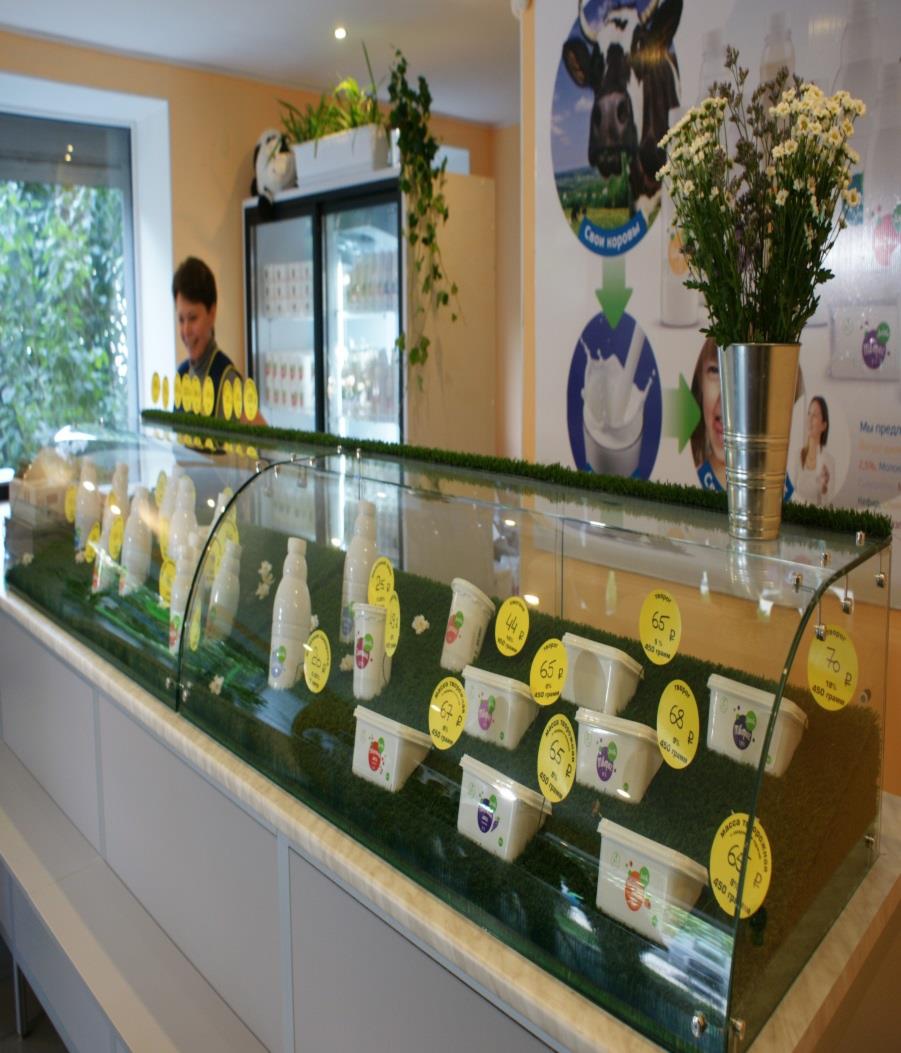 Обзорная экскурсия по городу
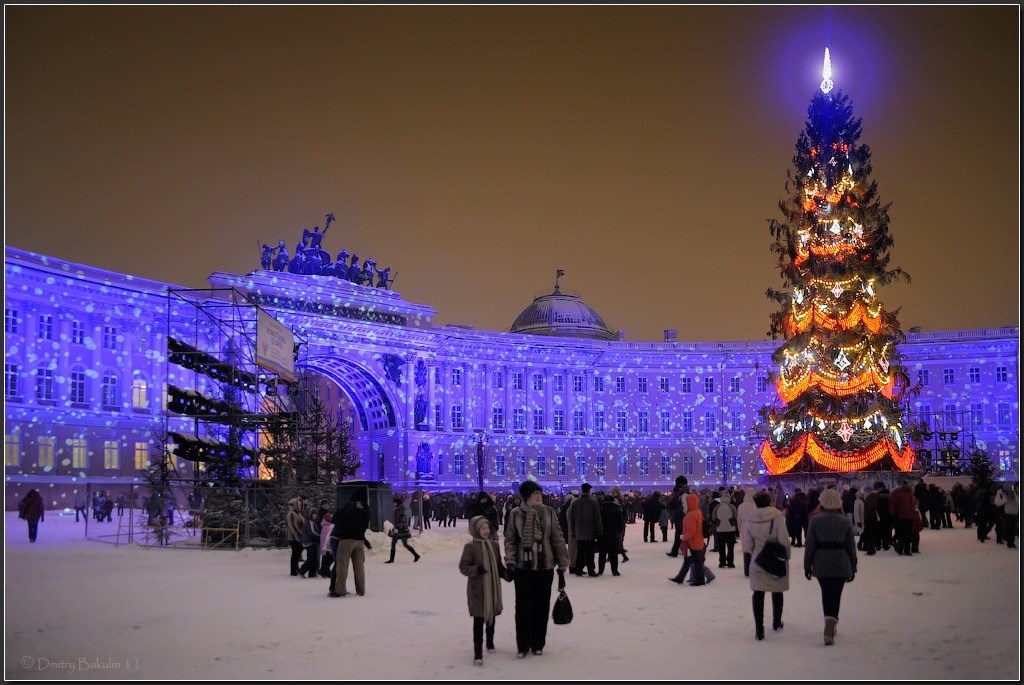 С наступающим Новым 
Годом!
Спасибо за  внимание!
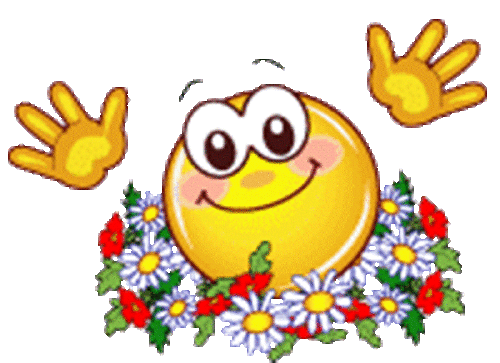